PROGRAM INTEL® AI DLA MŁODZIEŻY
Inspirowanie gotowości na AI u młodzieży

[Slajdy] Module 18 - Doświadczenie [Dane] (Przegląd procesu AI dla danych)
Program Intel® AI dla młodzieży został opracowany przez firmę Intel Corporation.  Copyright © 2019 Intel Corporation. Wszelkie prawa zastrzeżone. Intel oraz logo Intel są znakami towarowymi firmy Intel Corporation lub jej podmiotów zależnych w Stanach Zjednoczonych i/lub innych krajach. *Inne nazwy i marki mogą stanowić własność innych podmiotów.
[Speaker Notes: Wprowadzenie [20 min]

Dzień dobry! Nazywam się _________ i będę waszym moderatorem podczas tej sesji. 

Powiedz uczestnikom, czego mogą oczekiwać od programu:
„Będziecie się tutaj uczyć samodzielnie, a także od siebie nawzajem”. 
„Moim zadaniem jest tylko zaprezentować wam różne pojęcia i koncepcje. Będziecie uczyć się nowych rzeczy SAMODZIELNIE lub od waszych przyjaciół, a po drodze dowiecie się czegoś nowego o sobie i o innych”.
„Zachęcam was, byście odpowiedzi na różne pytania szukali w Internecie lub pytali siebie nawzajem. W ten sposób uczycie się tego, jak się uczyć!”
Oczekuję od was 3 rzeczy: 
Chęci do nauki - Umysł nastawiony na rozwój, 
Chęci, by dać z siebie wszystko - Zaangażowanie, 
Chęci do dzielenia się z innymi - Otwartość.
DLACZEGO UCZESTNICY BIORĄ UDZIAŁ W PROGRAMIE?
Aby nauczyć się analizować problemy i projektować możliwe rozwiązania.
Aby nauczyć się stosować technologię AI z korzyścią dla siebie i społeczeństwa.]
Wymieńcie 1 rzecz, której się nauczyliście
na ostatnich warsztatach

Albo 1 rzecz, którą zbudowaliście po warsztatach
2
Copyright © 2019 Intel Corporation. Wszelkie prawa zastrzeżone. Intel oraz logo Intel są znakami towarowymi firmy Intel Corporation w Stanach Zjednoczonych i innych krajach. *Inne nazwy i marki mogą stanowić własność innych podmiotów.
[Speaker Notes: Potencjalne pytania dodatkowe: 
„Kto mi przypomni, czego się nauczyliśmy na poprzednich warsztatach?”
„Kto mi poda przykład z prawdziwego życia, dotyczący domeny AI, o której się uczymy?”
„Jak myślicie, czym się będziemy dziś zajmować?”

Pozwól 3–5 uczestnikom na udzielenie odpowiedzi, nie przerywaj dyskusji, jeśli okaże się owocna.
Chodzi o przypomnienie zdobytej wiedzy i jej zastosowania, a także o szybką rozgrzewkę i integrację uczestników na nowo po przerwie.]
Rezultaty edukacyjne
Po zakończeniu tych warsztatów będziecie potrafili:

Ocena i interpretacja wyników modeli

Korzystać z odpowiednich narzędzi do wizualizacji

Rozwiązywać proste problemy z zakresu nauki o danych
3
Copyright © 2019 Intel Corporation. Wszelkie prawa zastrzeżone. Intel oraz logo Intel są znakami towarowymi firmy Intel Corporation w Stanach Zjednoczonych i innych krajach. *Inne nazwy i marki mogą stanowić własność innych podmiotów.
[Speaker Notes: To są rezultaty edukacyjne tych warsztatów. 
[Zob. slajdy]

Dużo tu będzie samokształcenia i zadań praktycznych. 
Chęć do dzielenia się, nauki i uczestnictwa jest kluczowa.]
Ocena modelu
4
Copyright © 2019 Intel Corporation. Wszelkie prawa zastrzeżone. Intel oraz logo Intel są znakami towarowymi firmy Intel Corporation w Stanach Zjednoczonych i innych krajach. *Inne nazwy i marki mogą stanowić własność innych podmiotów.
[Speaker Notes: Powtórka: Ocena modelu [10 min]

Czy pamiętacie znaczenie tych terminów?
Wynik prawdziwie dodatni
Wynik prawdziwie ujemny
Wynik fałszywie dodatni
Wynik fałszywie ujemny
Dokładność
Precyzja
Czułość
Wynik F1
Tabela pomyłek]
SamokształcenieNotatnik: Wyniki modelu
5
Copyright © 2019 Intel Corporation. Wszelkie prawa zastrzeżone. Intel oraz logo Intel są znakami towarowymi firmy Intel Corporation w Stanach Zjednoczonych i innych krajach. *Inne nazwy i marki mogą stanowić własność innych podmiotów.
[Speaker Notes: Samokształcenie [150 min]
Wyniki modelu [90 min]

Teraz będziecie uczyć się samodzielnie. 
Wykonacie kilka ćwiczeń w notatnikach Jupyter na laptopach.
Staniecie przed różnymi wyzwaniami i zadaniami.  

Być może po drodze będziecie mieli pytania. Spróbujcie odpowiedzi znaleźć w Internecie. 
Zapytajcie kolegów i koleżanki. Pomagajcie sobie wzajemnie. 
Jeśli mimo to nie uda wam się znaleźć odpowiedzi, zapiszcie pytania i później do nich wrócimy. 

Zaczynamy!]
Do zapamiętania
6
Copyright © 2019 Intel Corporation. Wszelkie prawa zastrzeżone. Intel oraz logo Intel są znakami towarowymi firmy Intel Corporation w Stanach Zjednoczonych i innych krajach. *Inne nazwy i marki mogą stanowić własność innych podmiotów.
[Speaker Notes: Kończymy pracę w notatnikach. 
Zróbmy sobie podsumowanie!
Czego się nauczyliście? Zróbmy listę!
[Zapisz listę na tablicy]]
Wyniki modelu
1. Czym jest niedotrenowanie i przetrenowanie?

2. Co może spowodować niedotrenowanie lub przetrenowanie?
7
Copyright © 2019 Intel Corporation. Wszelkie prawa zastrzeżone. Intel oraz logo Intel są znakami towarowymi firmy Intel Corporation w Stanach Zjednoczonych i innych krajach. *Inne nazwy i marki mogą stanowić własność innych podmiotów.
[Speaker Notes: Nauczyliśmy się: 
[Zob. slajdy]

[Dopasuj do tego, co powiedzieli uczestnicy]

[Przejdź przez zadania/wyzwania z uczestnikami]

Sprawdźmy, jak sobie poradziliście z zadaniami i wyzwaniami!
[Przejdź przez zadania/wyzwania i zapytaj uczestników o różne podejścia]
	
Uwagi do zadań/wyzwań:
1.	W przypadku większości zadań istnieje więcej niż 1 możliwe podejście.
2.	Jeśli niektórzy uczestnicy wykonają zadanie bardzo szybko, daj im trudniejsze wyzwanie.
3.	Jeśli niektórzy uczestnicy nie potrafią wykonać wszystkich zadań, powiedz im, żeby się nie przejmowali i żeby próbowali dalej. W trakcie fazy projektu będzie czas na dzielenie się doświadczeniami i dalszy rozwój.
4.	Nie dziw się, jeśli uczestnicy zaproponują metody/techniki, o których nic nie wiesz, a które oni znaleźli w Internecie.]
SamokształcenieNotatnik: Wizualizacja i weryfikacja wyników
8
Copyright © 2019 Intel Corporation. Wszelkie prawa zastrzeżone. Intel oraz logo Intel są znakami towarowymi firmy Intel Corporation w Stanach Zjednoczonych i innych krajach. *Inne nazwy i marki mogą stanowić własność innych podmiotów.
[Speaker Notes: Wizualizacja i weryfikacja wyników [60 min] 

Kilka wskazówek, zanim przejdziemy do kolejnego slajdu.

Przez następną godzinę będzie uczyć się samodzielnie. 
Zrobicie kilka ćwiczeń na laptopach. 

Pod koniec dostaniecie zadania do wykonania.

Być może po drodze będziecie mieli pytania. Zapiszcie te pytania i omówimy je później. Pomagajcie sobie wzajemnie.
Spróbujcie też znaleźć odpowiedzi na wasze pytania w Internecie.]
Do zapamiętania
9
Copyright © 2019 Intel Corporation. Wszelkie prawa zastrzeżone. Intel oraz logo Intel są znakami towarowymi firmy Intel Corporation w Stanach Zjednoczonych i innych krajach. *Inne nazwy i marki mogą stanowić własność innych podmiotów.
[Speaker Notes: Kończymy pracę w notatnikach. 
Zróbmy sobie podsumowanie!
Czego się nauczyliście? Zróbmy listę!
[Zapisz listę na tablicy]]
Wizualizacja i weryfikacja wyników
1. Czym jest tabela pomyłek? Jak ją odczytywać?

2. Do czego służy mapa cieplna?

3. Co mapa cieplna mówi o używanym modelu?
10
Copyright © 2019 Intel Corporation. Wszelkie prawa zastrzeżone. Intel oraz logo Intel są znakami towarowymi firmy Intel Corporation w Stanach Zjednoczonych i innych krajach. *Inne nazwy i marki mogą stanowić własność innych podmiotów.
[Speaker Notes: Nauczyliśmy się: 
[Zob. slajdy]

[Dopasuj do tego, co powiedzieli uczestnicy]

[Przejdź przez zadania/wyzwania z uczestnikami]

Sprawdźmy, jak sobie poradziliście z zadaniami i wyzwaniami!
[Przejdź przez zadania/wyzwania i zapytaj uczestników o różne podejścia]
	
Uwagi do zadań/wyzwań:
1.	W przypadku większości zadań istnieje więcej niż 1 możliwe podejście.
2.	Jeśli niektórzy uczestnicy wykonają zadanie bardzo szybko, daj im trudniejsze wyzwanie.
3.	Jeśli niektórzy uczestnicy nie potrafią wykonać wszystkich zadań, powiedz im, żeby się nie przejmowali i żeby próbowali dalej. W trakcie fazy projektu będzie czas na dzielenie się doświadczeniami i dalszy rozwój.
4.	Nie dziw się, jeśli uczestnicy zaproponują metody/techniki, o których nic nie wiesz, a które oni znaleźli w Internecie.]
Projekt (CZĘŚĆ 1 z 2)
Podzielcie się na zespoły 4-osobowe, czas na projekt!
11
Copyright © 2019 Intel Corporation. Wszelkie prawa zastrzeżone. Intel oraz logo Intel są znakami towarowymi firmy Intel Corporation w Stanach Zjednoczonych i innych krajach. *Inne nazwy i marki mogą stanowić własność innych podmiotów.
[Speaker Notes: Projekt [140 min]
Projekt (część 1 z 2) [60 min]

Brawo dla wszystkich! Dowiedzieliśmy się dzisiaj wielu fascynujących rzeczy. Sprawdźmy teraz nowe umiejętności. 
Podzielcie się na 4-osobowe zespoły. Każdy zespół powinien mieć przynajmniej jeden laptop. 
Gdy wszyscy będą gotowi, powiem wam, na czym będzie polegał projekt.]
Projekt


Każdy zespół wybiera temat projektu, a następnie tworzy i prezentuje projekt AI. Przejście przez proces AI aż do oceny.
12
Copyright © 2019 Intel Corporation. Wszelkie prawa zastrzeżone. Intel oraz logo Intel są znakami towarowymi firmy Intel Corporation w Stanach Zjednoczonych i innych krajach. *Inne nazwy i marki mogą stanowić własność innych podmiotów.
[Speaker Notes: Oto projekt!
[Zob. slajdy]]
Jakie są różne poziomy?
Poziom 1: Przekonujący opis problemu, którym chcecie się zająć

Poziom 2: Pobranie, eksploracja i wstępne przetworzenie zbiorów danych z przynajmniej 2000 wierszami

Poziom 3: Wykorzystanie przetworzonych danych do trenowania i oceny modelu

Poziom 4: Użycie przynajmniej 2 modeli i ich porównanie

Poziom 5: Utworzenie notatnika Jupyter, którego można użyć za zaprezentowania krok po kroku procesu tworzenia rozwiązania AI z domeny danych numerycznych
13
Copyright © 2019 Intel Corporation. Wszelkie prawa zastrzeżone. Intel oraz logo Intel są znakami towarowymi firmy Intel Corporation w Stanach Zjednoczonych i innych krajach. *Inne nazwy i marki mogą stanowić własność innych podmiotów.
[Speaker Notes: Projekt podzielony jest na różne poziomy. 
[Zob. slajdy]

Waszym zadaniem jest dotarcie do najwyższego poziomu!]
Przygotujcie plan i strategię, zanim zaczniecie kodować


Jaki temat was interesuje?

Skąd zamierzacie pozyskać dane?

Jak ustalicie, co musicie zrobić, aby przetworzyć dane?

Jak podzielicie zadania w zespole, aby ukończyć zadanie w wyznaczonym czasie?
14
Copyright © 2019 Intel Corporation. Wszelkie prawa zastrzeżone. Intel oraz logo Intel są znakami towarowymi firmy Intel Corporation w Stanach Zjednoczonych i innych krajach. *Inne nazwy i marki mogą stanowić własność innych podmiotów.
[Speaker Notes: Zastanówcie się nad tymi pytaniami w trakcie planowania. 
[Zob. slajdy]

Zróbcie plan, zanim zabierzecie się za projekt! 
Niech każdy zespół przygotuje strategię. Podzielcie się zadaniami i nie próbujcie od razu zaczynać projektu.]
MINĘŁA POŁOWA CZASU!
15
Copyright © 2019 Intel Corporation. Wszelkie prawa zastrzeżone. Intel oraz logo Intel są znakami towarowymi firmy Intel Corporation w Stanach Zjednoczonych i innych krajach. *Inne nazwy i marki mogą stanowić własność innych podmiotów.
[Speaker Notes: Kontrola w połowie drogi [20 min]

Minęła połowa czasu! 
Podzielcie się tym, co udało wam się do tej pory zrobić!]
Który poziom(y) osiągnęliście?

Opiszcie wasz największy sukces do tej pory. 

Opiszcie największą przeszkodę, którą chcecie pokonać przed prezentacją projektu.

Czy inni mają podobne wyzwania?

Czy ktoś chce służyć poradą/pomocą?
16
Copyright © 2019 Intel Corporation. Wszelkie prawa zastrzeżone. Intel oraz logo Intel są znakami towarowymi firmy Intel Corporation w Stanach Zjednoczonych i innych krajach. *Inne nazwy i marki mogą stanowić własność innych podmiotów.
[Speaker Notes: [Poproś uczestników, by podzielili się swoimi postępami ustnie lub pisemnie (np. używając fiszek)]

[Zob. pytania na slajdach]

[Udziel szybkich wskazówek i zachęć zespoły do dalszej pracy nad zadaniem!]

[Jeśli wszystkie zespoły posuwają się do przodu zbyt wolno, można przydzielić poszczególnym zespołom różne poziomy. Nawet jeśli nie zdążą zapisać wszystkiego w kodzie, powinni potrafić opisać planowane rozwiązanie i planowany podział pracy.]]
Projekt (CZĘŚĆ 2 z 2)
17
Copyright © 2019 Intel Corporation. Wszelkie prawa zastrzeżone. Intel oraz logo Intel są znakami towarowymi firmy Intel Corporation w Stanach Zjednoczonych i innych krajach. *Inne nazwy i marki mogą stanowić własność innych podmiotów.
[Speaker Notes: Projekt (część 2 z 2) [60 min]

Kontynuujcie pracę nad projektem!]
Projekt


Każdy zespół wybiera temat projektu, a następnie tworzy i prezentuje projekt AI. Przejście przez proces AI aż do oceny.
18
Copyright © 2019 Intel Corporation. Wszelkie prawa zastrzeżone. Intel oraz logo Intel są znakami towarowymi firmy Intel Corporation w Stanach Zjednoczonych i innych krajach. *Inne nazwy i marki mogą stanowić własność innych podmiotów.
[Speaker Notes: Przypominam: to jest zadanie obowiązkowe.
[Zob. slajdy]]
Jakie są różne poziomy?
Poziom 1: Przekonujący opis problemu, którym chcecie się zająć

Poziom 2: Pobranie, eksploracja i wstępne przetworzenie zbiorów danych z przynajmniej 2000 wierszami

Poziom 3: Wykorzystanie przetworzonych danych do trenowania i oceny modelu

Poziom 4: Użycie przynajmniej 2 modeli i ich porównanie

Poziom 5: Utworzenie notatnika Jupyter, którego można użyć za zaprezentowania krok po kroku procesu tworzenia rozwiązania AI z domeny danych numerycznych
19
Copyright © 2019 Intel Corporation. Wszelkie prawa zastrzeżone. Intel oraz logo Intel są znakami towarowymi firmy Intel Corporation w Stanach Zjednoczonych i innych krajach. *Inne nazwy i marki mogą stanowić własność innych podmiotów.
[Speaker Notes: A to są poszczególne poziomy.
[Zob. slajdy]]
Prezentacja PROJEKTU
20
Copyright © 2019 Intel Corporation. Wszelkie prawa zastrzeżone. Intel oraz logo Intel są znakami towarowymi firmy Intel Corporation w Stanach Zjednoczonych i innych krajach. *Inne nazwy i marki mogą stanowić własność innych podmiotów.
[Speaker Notes: Prezentacja projektu [60 min]

„Czas minął!
Teraz zaprezentujecie swoje projekty!]
Możliwe rozplanowanie sali
10 x 4 stoliki na zespół
21
Copyright © 2019 Intel Corporation. Wszelkie prawa zastrzeżone. Intel oraz logo Intel są znakami towarowymi firmy Intel Corporation w Stanach Zjednoczonych i innych krajach. *Inne nazwy i marki mogą stanowić własność innych podmiotów.
[Speaker Notes: Oto, w jaki sposób się zorganizujemy.]
Sekwencja prezentacji dla każdego zespołu


Jaki wybraliście temat?
Jaki zbiór danych pobraliście?
Dlaczego pobraliście właśnie ten zbiór danych?
Do jakiego zastosowania może się nadawać ten zbiór danych?
Jak podzieliliście pracę?
Jakiej techniki użyliście do pobrania, przetworzenia i analizy danych?
Wyjaśnijcie, jak porównujecie 2 modele
Objaśnijcie waszą tablicę pomyłek
Zaprezentujcie notatnik Jupyter (jeśli go macie)
22
Copyright © 2019 Intel Corporation. Wszelkie prawa zastrzeżone. Intel oraz logo Intel są znakami towarowymi firmy Intel Corporation w Stanach Zjednoczonych i innych krajach. *Inne nazwy i marki mogą stanowić własność innych podmiotów.
[Speaker Notes: Oto, w jaki sposób zaprezentujecie projekty:
[Zob. slajdy]

[Zwróć uwagę na cenne i ważne punkty, którymi warto podzielić się z wszystkimi.]
[Zwróć uwagę na proste sztuczki, które ułatwiają rozwiązanie pozornie skomplikowanych problemów.]

[Możesz też poprosić zespoły, by pokazały swoje dane przed przetworzeniem i po przetworzeniu, i zapytać inne zespoły, by zgadły, co zrobiono ze zbiorami danych]]
Gratuluję wszystkim zespołom!
23
Copyright © 2019 Intel Corporation. Wszelkie prawa zastrzeżone. Intel oraz logo Intel są znakami towarowymi firmy Intel Corporation w Stanach Zjednoczonych i innych krajach. *Inne nazwy i marki mogą stanowić własność innych podmiotów.
[Speaker Notes: Gratuluję wszystkim zespołom!]
Omówmy teraz projekty!

Jakie przyjęliście podejście?

Jakie były wyzwania?

Jak im sprostaliście?

Jak można poprawić wasz proces?
24
Copyright © 2019 Intel Corporation. Wszelkie prawa zastrzeżone. Intel oraz logo Intel są znakami towarowymi firmy Intel Corporation w Stanach Zjednoczonych i innych krajach. *Inne nazwy i marki mogą stanowić własność innych podmiotów.
[Speaker Notes: Omówmy teraz poszczególne projekty.
[Zob. slajdy]]
PODSUMOWANIE
25
Copyright © 2019 Intel Corporation. Wszelkie prawa zastrzeżone. Intel oraz logo Intel są znakami towarowymi firmy Intel Corporation w Stanach Zjednoczonych i innych krajach. *Inne nazwy i marki mogą stanowić własność innych podmiotów.
[Speaker Notes: Podsumowanie [30 min]

Zróbmy sobie małe podsumowanie. Powiedzcie, czego się nauczyliście!]
Wskażcie jedną rzecz, której się dziś nauczyliście
i która jest dla was szczególnie użyteczna
26
Copyright © 2019 Intel Corporation. Wszelkie prawa zastrzeżone. Intel oraz logo Intel są znakami towarowymi firmy Intel Corporation w Stanach Zjednoczonych i innych krajach. *Inne nazwy i marki mogą stanowić własność innych podmiotów.
Wskażcie jedną nową technikę,
której dziś użyliście!
27
Copyright © 2019 Intel Corporation. Wszelkie prawa zastrzeżone. Intel oraz logo Intel są znakami towarowymi firmy Intel Corporation w Stanach Zjednoczonych i innych krajach. *Inne nazwy i marki mogą stanowić własność innych podmiotów.
Wskażcie jedną rzecz, którą chcielibyście zrobić/zbudować 
na podstawie tego, co dziś się nauczyliście.


Jak możecie zastosować zdobytą wiedzę?
28
Copyright © 2019 Intel Corporation. Wszelkie prawa zastrzeżone. Intel oraz logo Intel są znakami towarowymi firmy Intel Corporation w Stanach Zjednoczonych i innych krajach. *Inne nazwy i marki mogą stanowić własność innych podmiotów.
[Speaker Notes: Jak chcecie wykorzystać umiejętności, które dziś zdobyliście?
[Zastanów się, czy istnieją zastosowanie mogące pomóc w rozwiązaniu problemów globalnych lub w bezpośrednim otoczeniu uczestników.]
[Zachęć uczestników, by uwzględnili aspekty społeczne/cele zrównoważonego rozwoju.]]
Rezultaty edukacyjne
Po zakończeniu tych warsztatów będziecie potrafili:

Ocena i interpretacja wyników modeli

Korzystać z odpowiednich narzędzi do wizualizacji

Rozwiązywać proste problemy z zakresu nauki o danych
29
Copyright © 2019 Intel Corporation. Wszelkie prawa zastrzeżone. Intel oraz logo Intel są znakami towarowymi firmy Intel Corporation w Stanach Zjednoczonych i innych krajach. *Inne nazwy i marki mogą stanowić własność innych podmiotów.
[Speaker Notes: Sprawdźmy, czy udało nam się osiągnąć wszystkie rezultaty edukacyjne!]
QUIZ
30
Copyright © 2019 Intel Corporation. Wszelkie prawa zastrzeżone. Intel oraz logo Intel są znakami towarowymi firmy Intel Corporation w Stanach Zjednoczonych i innych krajach. *Inne nazwy i marki mogą stanowić własność innych podmiotów.
[Speaker Notes: Quiz [30 min]

Czas na quiz!

Łącze do quizu: https://create.kahoot.it/share/quiz-module-18-experience-data-ai-for-data-walkthrough/41ac21c1-1c3b-48eb-b2e8-5091d4cf312c  

Jeśli natraficie na trudność, sprawdźcie, czy znajdziecie odpowiedź w Internecie. 
W dzisiejszych czasach powszechny dostęp do Internetu sprawia, że umiejętność wyszukiwania potrzebnych informacji jest bardzo ważna. 
Możecie szukać w Internecie odpowiedzi na większość pytań. 
Musicie też wiedzieć, jak zweryfikować, czy znalezione odpowiedzi są prawidłowe. 
Na przykład, możecie to łatwo przetestować w notatnikach Jupyter.]
REFLEKSJE
31
Copyright © 2019 Intel Corporation. Wszelkie prawa zastrzeżone. Intel oraz logo Intel są znakami towarowymi firmy Intel Corporation w Stanach Zjednoczonych i innych krajach. *Inne nazwy i marki mogą stanowić własność innych podmiotów.
[Speaker Notes: Refleksje [30 min]

Wszystkim należą się brawa za quiz! 
Teraz podsumujmy nasze warsztaty.
Utrwalimy sobie zdobytą wiedzę i sposoby jej praktycznego zastosowania. 

Notatki moderatora: 
1.	Poproś uczestników, by zapisali swoje refleksje. W tym czasie przejdź się po sali, upewniając się, że wykonują zadanie, i odpowiedz na wszelkie pytania lub wątpliwości. 
2.	Następnie pozwól im na dyskusję w zespołach i zapisanie wybranych refleksji na kolorowych kartkach. 
3.	Poproś 2 zespoły o podzielenie się refleksjami. Wybierz dwa dowolne zespoły, jeśli nie ma ochotników. 
4.	Podsumuj ogólne cele zajęć i osiągnięcia w zmaganiu z wyzwaniami.]
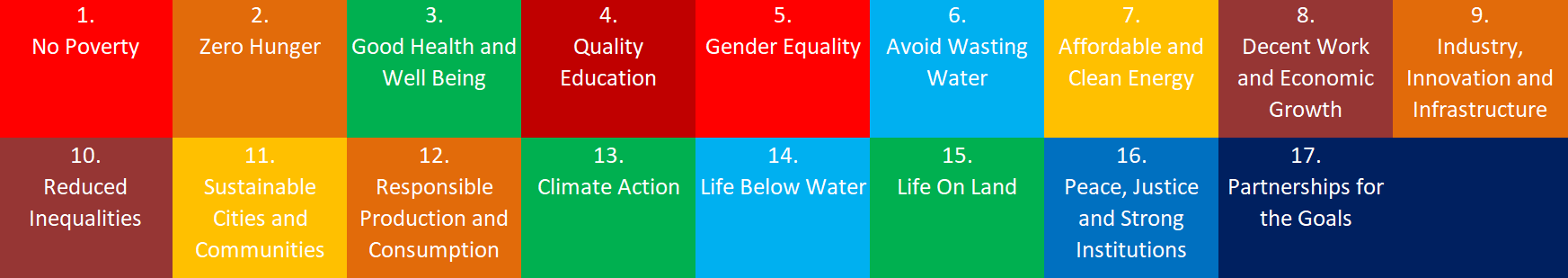 Pytania do refleksji 

Jak mogę zastosować zdobytą dziś wiedzę poza zajęciami?

Czy istnieje ważny cel społeczny, w którego realizacji chcę pomóc?

Jak zapewnię, że moje zastosowanie rozwiąże problemy, a jednocześnie zminimalizuje związane z nim ryzyko?
32
Copyright © 2019 Intel Corporation. Wszelkie prawa zastrzeżone. Intel oraz logo Intel są znakami towarowymi firmy Intel Corporation w Stanach Zjednoczonych i innych krajach. *Inne nazwy i marki mogą stanowić własność innych podmiotów.
[Speaker Notes: Oto pytania do refleksji.
[Zob. slajdy]]
DZIĘKUJĘDo zobaczenia wkrótce
33
Copyright © 2019 Intel Corporation. Wszelkie prawa zastrzeżone. Intel oraz logo Intel są znakami towarowymi firmy Intel Corporation w Stanach Zjednoczonych i innych krajach. *Inne nazwy i marki mogą stanowić własność innych podmiotów.